感度・特異度・ROC曲線
名古屋市立大学大学院医学研究科
医療人育成学分野/医療人育成推進センターIR部門
講師　柿崎真沙子
2021/06/23
(C) 2021 Masako Kakizaki
本日の内容
検査の指標
感度・特異度
事前確率と事後確率
ROC曲線
2021/06/23
(C) 2021 Masako Kakizaki
でも実際は全然違う。新型コロナのPCR検査も偽陽性や偽陰性がでている。どうしてそんなことがおきるのか？
理想の検査
2021/06/23
(C) 2021 Masako Kakizaki
検査の結果が必ずしも病気の有無と完全に対応しているわけではないことに注意！
現実：検査の結果≠疾病の有無
検査陽性→疾患ありのことが多いが、ない場合もある
検査陰性→疾患なしのことが多いが、ある場合もある
具合悪い・・
熱がある・・
元気いっぱい！
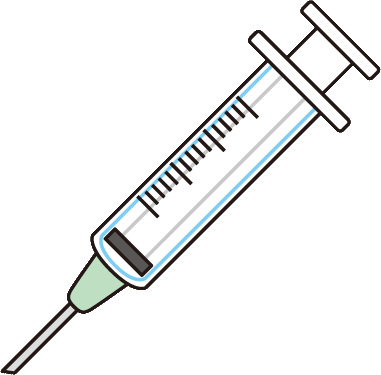 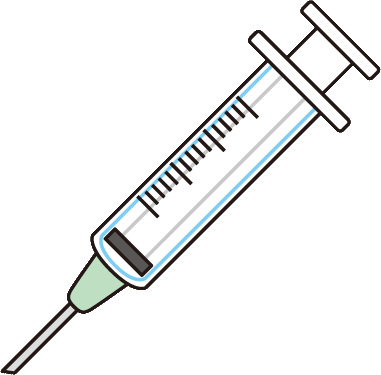 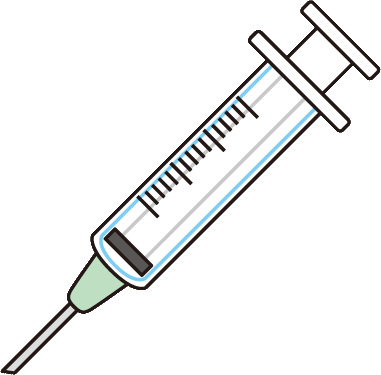 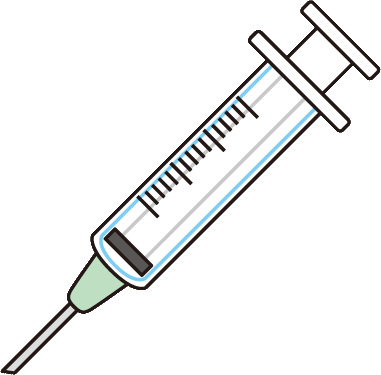 なんで！？
2021/06/23
(C) 2021 Masako Kakizaki
前のページを2×2の表にしてみました。
検査によってこれらの割合が変わってくる。
疾病の有無と検査結果の実際
真陽性＝疾患あり、検査陽性  偽陽性＝疾患なし、検査陽性
偽陰性＝疾患あり、検査陰性  真陰性＝疾患なし、検査陰性
2021/06/23
(C) 2021 Masako Kakizaki
だから検査にも指標が必要！
感度：疾患を持った人のうち、その所見がある人の割合
特異度：疾患を持たない人で、その所見がない人の割合

上記2つの指標で検査の特性を判断する
検査の指標は「（真陽性＋真陰性）/測定した数」と思いがちだけど違います。
必ずこの2つの指標で考えて下さい。報道で正確度「（真陽性＋真陰性）/測定した数」といっていたらそれは正確な科学報道とは言えません。
新型コロナウイルスの検査で
この指標の話が良く出てきます。
これからは今日出てくる用語に注意して報道を見たり聞いたりしてみよう。
2021/06/23
(C) 2021 Masako Kakizaki
疾病の有無と検査結果の実際
感度　 ＝病気を持った人のうち、その所見がある人の割合
　　　　 ＝A/（A＋C）
特異度＝病気を持たない人で、その所見がない人の割合
　　　　 ＝D/（B＋D）
2021/06/23
(C) 2021 Masako Kakizaki
新型コロナウイルスのPCR検査は、
感度が30-70％程度、
特異度がほぼ100％といわれています。
つまり下の資料で言うと、
特異度が高いパターンです。
感度・特異度
感度が高い
偽陰性が少ない
疾患がある人を、疾患ありと診断できるか
検査結果陰性の時に威力を発揮し、除外診断に有用
感度が高い検査＝この検査が陰性であればその病気を持っている確率は非常に小さい！
感度99％：患者さん100人を診察すれば、99人に所見が見られ、疾患があるのに所見が見られない人は１人
特異度が高い
偽陽性が少ない
疾患がない人を、きちんと健康と診断できるか
検査結果陽性の時に威力を発揮し、確定診断に有用
特異度が高い検査＝その検査が陽性であればその病気を持っている確率は非常に高い！
特異度99％：100人の健康な人を診察すると99人に所見が見られない
2021/06/23
(C) 2021 Masako Kakizaki
感度が高い検査のイメージ①
感度の高い検査の代表は
CRP（C反応性蛋白）、血沈など何か炎症があれば数値が上がりやすい検査。
さらに理解を深めるためにおすすめサイト：
製薬勤務獣医師による雑記ブログ
「【2020年最新】感度、特異度、陽性的中率、陰性的中率について数式を使わずわかりやすくまとめてみた【直感的に理解しよう】」https://kourogi565656.blogspot.com/2018/08/blog-post_7.html（2020年6月5日閲覧）
2021/06/23
(C) 2021 Masako Kakizaki
感度が高い検査のイメージ②
感度の高い検査の代表は
CRP（C反応性蛋白）、血沈など何か炎症があれば数値が上がりやすい検査。
感度の計算は
ここを使う
（この場合感度100％）
2021/06/23
(C) 2021 Masako Kakizaki
感度が高い検査のイメージ③
感度の高い検査の代表は
CRP（C反応性蛋白）、血沈など何か炎症があれば数値が上がりやすい検査。
感度が高いと特異度に関わらず検査結果が陰性なら、疾患がない場合が多い
この検査で陽性でない（＝陰性）ということは、病気があると間違って判断される（＝偽陰性）確率が下がる＝陰性であれば結果は真陰性である可能性が高い＝見逃しが少なく除外診断に有用
2021/06/23
(C) 2021 Masako Kakizaki
特異度が高い検査のイメージ①
特異度の高い検査の代表は
新型コロナのPCR検査、妊娠検査など。
2021/06/23
(C) 2021 Masako Kakizaki
特異度の高い検査の代表は
新型コロナのPCR検査、妊娠検査など。
特異度が高い検査のイメージ②
特異度の計算は
ここを使う
（この場合特異度100％）
2021/06/23
(C) 2021 Masako Kakizaki
特異度の高い検査の代表は
新型コロナのPCR検査、妊娠検査など。
特異度が高い検査のイメージ③
特異度が高いと検査が陽性なら感度に関わらず、疾患がある場合が多い
この検査で陰性でない（＝陽性）ということは、病気がないと間違って判断される（＝偽陽性）確率が下がる＝陽性であれば結果は真陽性である可能性が高い＝確定診断に有用
2021/06/23
(C) 2021 Masako Kakizaki
※Kucirka LM, et al,. Ann Int Med. 2020）８日の偽陽性率が２０％であることより。
日本語による解説は疫学会：新型コロナウイルス感染予防対策についてのQ＆A
（https://jeaweb.jp/covid/qa/index.html）が詳しい
新型コロナのPCR検査は感度は高くて８０％程度※ 、特異度が100％近いと言われている。
参考：新型コロナのPCR検査
PCR検査結果が陽性であれば、
その人が新型コロナの患者
である可能性が高い※※
特異度が高いと検査が陽性なら感度に関わらず、疾患がある場合が多い
感度が低く特異度が高いので、コロナかどうかに関係なく陰性になりやすい。
新型コロナのPCR検査結果が陰性である場合
その人が新型コロナの患者である可能性（偽陰性）も高く、
新型コロナ患者でないという除外診断はできないため
陰性証明はできない（インフル簡易検査も同様）。
※※実際は事前確率（有病率や症状の有無）に左右される（後述）
2021/06/23
(C) 2021 Masako Kakizaki
事前確率と事後確率
医師が「新型コロナっぽい？」と思う症状を呈する患者さんがいる場合や患者との濃厚接触者である場合などは、その辺を歩いている人に比べて新型コロナである事前確率が高いともいえる。
事前確率＝検査前確率＝それっぽさ（個人に対して）
				 ＝有病率など（集団に対して）
検査前その集団に疾患を持つ者がどれくらいいるか

事後確率＝検査後確率＝陽性/陰性反応的中度　　　　　　　　　　　
検査陽性の場合の真の陽性者
検査陰性の場合の真の陰性者
さらに理解を深めるためにおすすめサイト：
MSD マニュアル　プロフェッショナル版「医学的検査および検査結果の理解」
https://www.msdmanuals.com/ja-jp/プロフェッショナル/24-その他のトピック/臨床的意思決定/医学的検査および検査結果の理解
（2020年6月5日閲覧）
2021/06/23
(C) 2021 Masako Kakizaki
ある疾患の可能性を考える
疾患特異的な症状の有無で検査前の事前確率は上下する（このあたりは尤度比とか調べると詳しく書いてあります）。
※実際の数値とは異なりあくまで架空の数値です
2021/06/23
(C) 2021 Masako Kakizaki
事後確率
事前確率（＝有病率）
疾患あり　疾患なし
陽性反応的中度

真陽性
真陽性＋偽陽性
陽性
検査
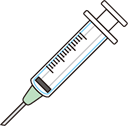 陰性
陰性反応的中度

真陰性
真陰性＋偽陰性
結果次第で振り分けられてゆく。
2021/06/23
(C) 2021 Masako Kakizaki
陽性/陰性反応的中度
陽性反応的中度：
検査陽性の人の中で実際に病気があった人の数
A/（A＋B）
陰性反応的中度：
検査陰性の人の中で実際に病気がなかった人の数
D/（C＋D）
2021/06/23
(C) 2021 Masako Kakizaki
※1厚生労働省が行った抗体検査の結果「抗体保有調査結果」より：
https://www.mhlw.go.jp/content/000640287.pdf（2020年7月6日閲覧）
※2日本疫学会「新型コロナウイルス感染予防対策についてのQ＆AQ1の追加説明」：
https://jeaweb.jp/covid/qa/index.html#q1-1（2021年5月24日閲覧）
事後確率を上げるため、高い事前確率を持つ人（＝医師が検査が必要と判断した人）に新型コロナPCR検査をやることが大切。
事後確率は事前確率に左右される！（感度60％、特異度99.95％の検査の場合）
新型コロナのPCR検査がこれくらい（感度30－70％といわれている）。※2
検査前確率（＝有病率）10％
検査前確率（＝有病率）50％
実際の有病率はもっと低く、0.1％程度と考えられる。※1
陽性反応的中度＝3000/3003×100＝99.9％
陰性反応的中度＝4997/6997×100＝71.41％
陽性反応的中度＝  600/645×100＝93.03％
陰性反応的中度＝8955/9355×100＝95.72％
事前確率が高いと陽性反応的中度は高くなる。つまり疾患が流行している場合や、医者がコロナと疑う場合、症状がある場合、検査を行って陽性である場合は本当にコロナの患者である確率は高まる。逆に事前確率が高いのに検査陰性の場合は真陰性である確率が下がってくる。
事前確率が低いと陽性反応的中度は低くなる。つまり市中感染率が低い場合や、医者がコロナと疑わない場合、症状がない場合、検査を行って陽性であっても真陽性である確率は事前確率が高い場合と比べ低くなる。
2021/06/23
(C) 2021 Masako Kakizaki
事後確率と事前確率の関係イメージ（感度60％、特異度85％の検査の場合）
検査前確率（＝有病率）10％
検査前確率（＝有病率）50％
事前確率（有病率）が低いと陽性反応的中度は低くなる。
事前確率が高いと陽性反応的中度は高くなる。
陽性反応的中度
有病率低＜有病率高
陰性反応的中度
有病率低＞有病率高
事前確率が高いにも関わらず検査陰性の場合は真陰性である確率が下がってくる。
2021/06/23
(C) 2021 Masako Kakizaki
検査は数値で見ることが多い
実際、検査陽性/陰性と一律に結果が出る検査は少ない
カットオフ値（これ以上の値だと疾患ありorなしと判断する値：基準値）を決める必要がある
カットオフ値が異なると感度・特異度が異なってくる
2021/06/23
(C) 2021 Masako Kakizaki
検査値と実際の患者分布
検査値
疾患なし
疾患あり
疾患があるけれども検査値が低い人、疾患がないけれども検査値が高い人が存在する
2021/06/23
(C) 2021 Masako Kakizaki
カットオフ値を設定する
検査値
疾患なし
疾患あり
・非疾患群と疾患群の境界値である「カットオフ値」を設定すると偽陰性・偽陽性がかならず出る
・高感度と高特異度は両立しない
偽陽性
真陽性
カットオフ値
真陰性
偽陰性
2021/06/23
(C) 2021 Masako Kakizaki
カットオフ値を下げる
検査値
疾患なし
疾患あり
カットオフ値を下げる
真陽性↑　偽陽性↑　偽陰性↓　真陰性↓
感度↑　特異度↓
真陽性
偽陽性
カットオフ値
偽陰性
真陰性
じゃあどのカットオフ値が良いの？
→ROC曲線を描いてみる（後述）
2021/06/23
(C) 2021 Masako Kakizaki
カットオフ値を上げる
検査値
疾患なし
疾患あり
カットオフ値を上げる
真陽性↓　偽陽性↓　偽陰性↑　真陰性↑
感度↓　特異度↑
真陽性
偽陽性
カットオフ値
真陰性
偽陰性
じゃあどのカットオフ値が良いの？
→ROC曲線を描いてみる（後述）
2021/06/23
(C) 2021 Masako Kakizaki
カットオフ値を設定する
考慮しなくてはならない点
特異度高　→　感度低、見逃し（偽陰性）増
感度高　   →　特異度低、不要な検査を受ける人（偽陽性）増
真陽性　   →　治療につなげる、予後改善
偽陽性　   →　不要な検査による時間・費用の浪費、
　　　　　　   　対象者への心理・肉体的負担、合併症のリスク
偽陰性　   →　見逃しによる症状悪化
真陰性　   →　安心

ただし対象疾患により偽陰性と偽陽性のリスクは違う
総合的なリスクが最小になるのが最適のカットオフ
ROC曲線を描いて最適なカットオフ値を設定する
2021/06/23
(C) 2021 Masako Kakizaki
例：HIV感染
治療法が確立せず、またHIVであることが非常に恥ずかしいと感じられていた時代
疾患を早期発見するメリットが小さく、また疾患を持つかもしれないというラベリングを受けることは非常に対象者にとって苦痛
多少見逃しがあっても、特異度を高めて偽陽性の人数を少なくするというカットオフが望ましかった
治療法が進歩し、HIVの存在もそれほど奇異の目で見られなくなってきた状態
疾患を発見するメリットは大きく、また偽陽性によるラベリングのデメリットも小さくなる
この場合、早期発見のメリットが大きいため感度を高めて偽陰性者の人数を減らすというカットオフに変化していく
同じ検査であっても、治療方法の進歩や有病率の変化で
カットオフは変化する！
2021/06/23
(C) 2021 Masako Kakizaki
さらに理解を深めるためにおすすめサイト：
大阪大学大学院医学系研究科　老年・腎臓内科学　腎臓内科「Clinical Journal Club 5.ROC曲線」
http://www.med.osaka-u.ac.jp/pub/kid/clinicaljournalclub6.html（2020年6月5日閲覧）
ROC（Receiver operating characteristic）曲線
元来は第二次世界大戦中に開発されたレーダーの測定能力の評価に関する種々の研究や理論が1970年以降医療への応用に試みられるようになったもの
感度・特異度を視覚的に表したもの
診断カットオフ値の設定と複数検査の優劣比較が可能
ROC曲線の曲面下面積（Area under the curve）の大きさで検査の精度の優劣を比較
優劣比較：
曲面下面積（AUC）は検査A<検査B
（検査BがAより優れている）
カットオフ値の決め方※
①左上からの距離が最小になる点を選ぶ
② 対角線からの距離が最大になる点を選ぶ※※
0.0
特異度
0.0
0.0
理想の値
特異度
特異度
検査B
①
検査A
②
※実際は目的、予算、対象疾患等によってカットオフ値の決め方は変わることがある。
ROC曲線
ROC曲線
※※この（感度+特異度-1）が
最大値となるポイントは
Youden indexと呼ばれる。
感度
感度
感度
曲面下面積（AUC）
曲面下面積（AUC）
0.0
0.0
0.0
2021/06/23
(C) 2021 Masako Kakizaki
非疾患群と疾患群の鑑別がつきやすいものは直線に近いROC曲線を描くことができる。
ROC曲線の例
非疾患群と疾患群の対象者分布
検査値
検査値
検査値
検査値
精度が低い　　　　　　　　　　　　　　　　　　　　　　　　　　精度が高い
検査値
対応するROC曲線
2021/06/23
(C) 2021 Masako Kakizaki
回答は回答編にあります！
感度・特異度を計算してROC曲線を描いてみよう！
2021/06/23
(C) 2021 Masako Kakizaki
例題：肥満と乳がん罹患
参考論文
Hajian-Tilaki KO, et al., Body mass index and waist circumference are predictor biomarkers of breast cancer risk in Iranian women. Med Oncol. 2011;28(4):1296-301. 
Hajian-Tilaki K. Receiver Operating Characteristic (ROC) Curve Analysis for Medical Diagnostic Test Evaluation. Caspian J Intern Med. 2013;4(2):627-35. 
乳がん患者におけるBMIのカットオフポイントに関する論文
上記論文より表改変

肥満のカットオフをBMIのどこに持って行くと感度と特異度が高い検査になるか？
BMIが高いと検査＋、BMIが低いと検査-
2021/06/23
(C) 2021 Masako Kakizaki
まずは感度と特異度の計算
2021/06/23
(C) 2021 Masako Kakizaki
計算方法
たとえば、カットオフ値を26（kg/m2）以上にすると・・・？
BMI26の時のこの表を埋めてみよう！
感度　 ＝病気を持った人のうち、その所見がある人の割合
　　　　 ＝A/（A＋C）
特異度＝病気を持たない人で、その所見がない人の割合
　　　　 ＝D/（B＋D）
2021/06/23
(C) 2021 Masako Kakizaki
スライド34の表と見比べながら35を埋めてみよう
まずは感度と特異度の計算
BMI26以上が検査陽性
ここの人数を足すと真陽性の人の数
ここの人数を足すと偽陰性の人の数
ここの感度・特異度がでる
カットオフ値
ここの人数を足すと偽陽性の人の数
ここの人数を足すと真陰性の人の数
BMI26以下が検査陰性
2021/06/23
(C) 2021 Masako Kakizaki
計算方法
たとえば、カットオフ値を26（kg/m2）以上にすると・・・？
感度　 ＝病気を持った人のうち、その所見がある人の割合
　　　　 ＝A/（A＋C）＝85/100×100=85（％）
特異度＝病気を持たない人で、その所見がない人の割合
　　　　 ＝D/（B＋D）＝120/200×100＝60（％）
2021/06/23
(C) 2021 Masako Kakizaki
1行1行カットオフをずらして、真陰性、真陽性、偽陰性、偽陽性の数を求め、感度と特異度を計算して表を埋めていこう！
まずは感度と特異度の計算
ここの感度・特異度がでる
2021/06/23
(C) 2021 Masako Kakizaki
ROC曲線をかいてみよう！
スライド33の感度と特異度をもとめた表から、それぞれ点を打っていこう！
100
感度
縦軸は感度
横軸は100-特異度
0
100
100－特異度
2021/06/23
(C) 2021 Masako Kakizaki
回答編
2021/06/23
(C) 2021 Masako Kakizaki
回答
まずは感度と特異度の計算
2021/06/23
(C) 2021 Masako Kakizaki
回答
ROC曲線をかいてみよう！
1
感度
0
0
1
特異度
2021/06/23
(C) 2021 Masako Kakizaki